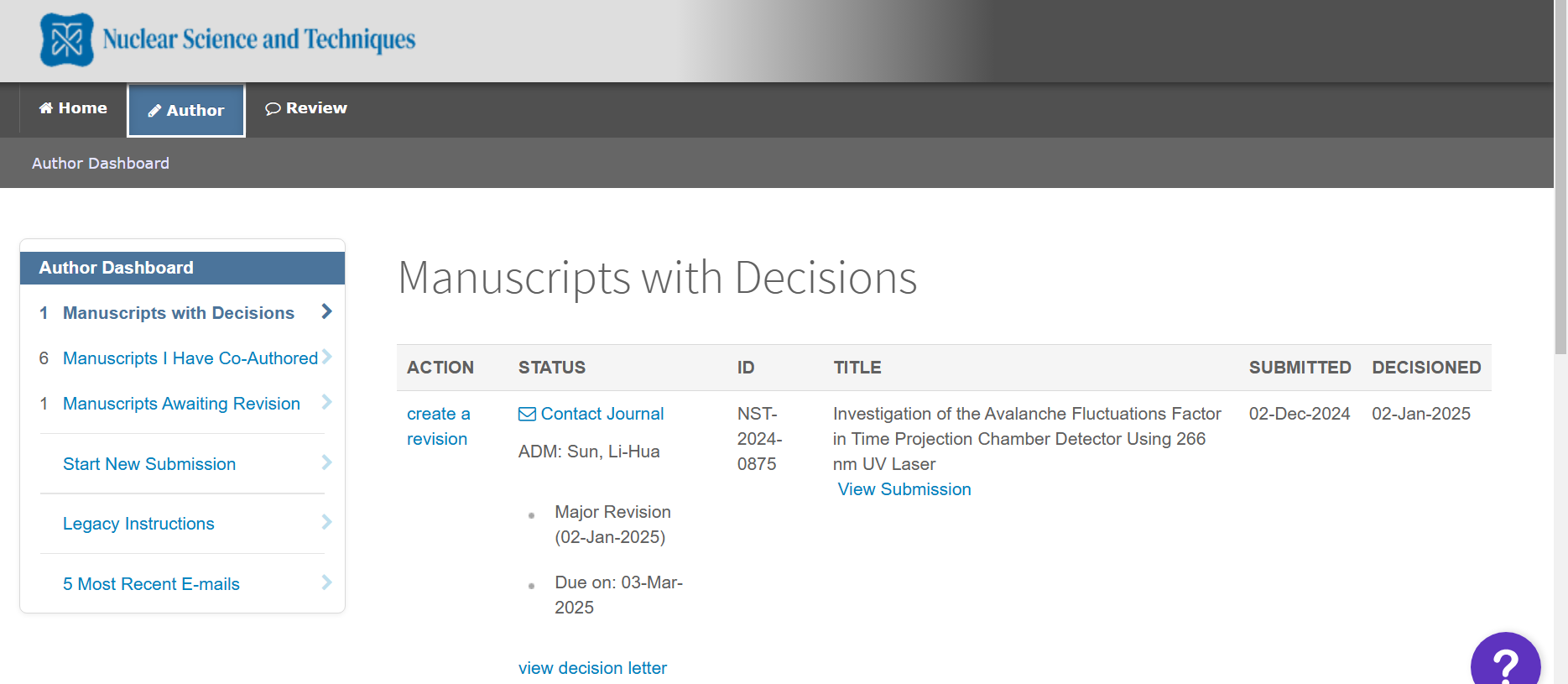 Comments of NST
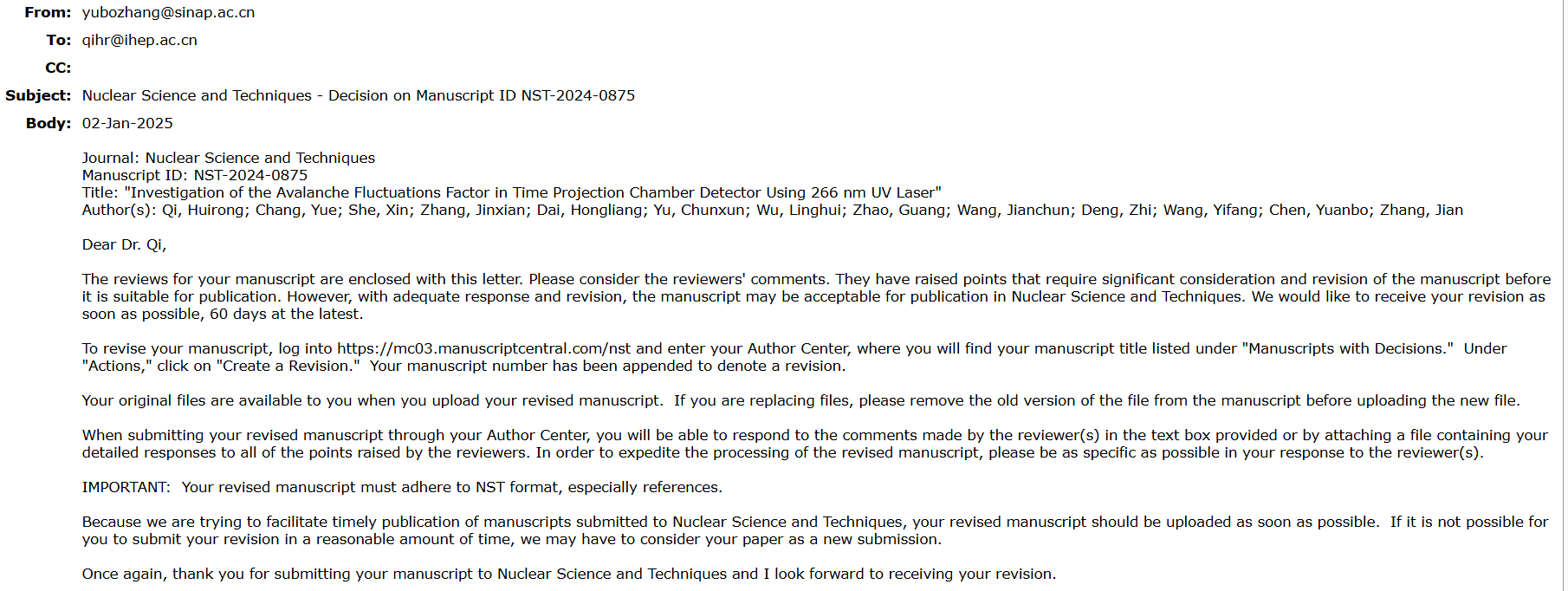 1
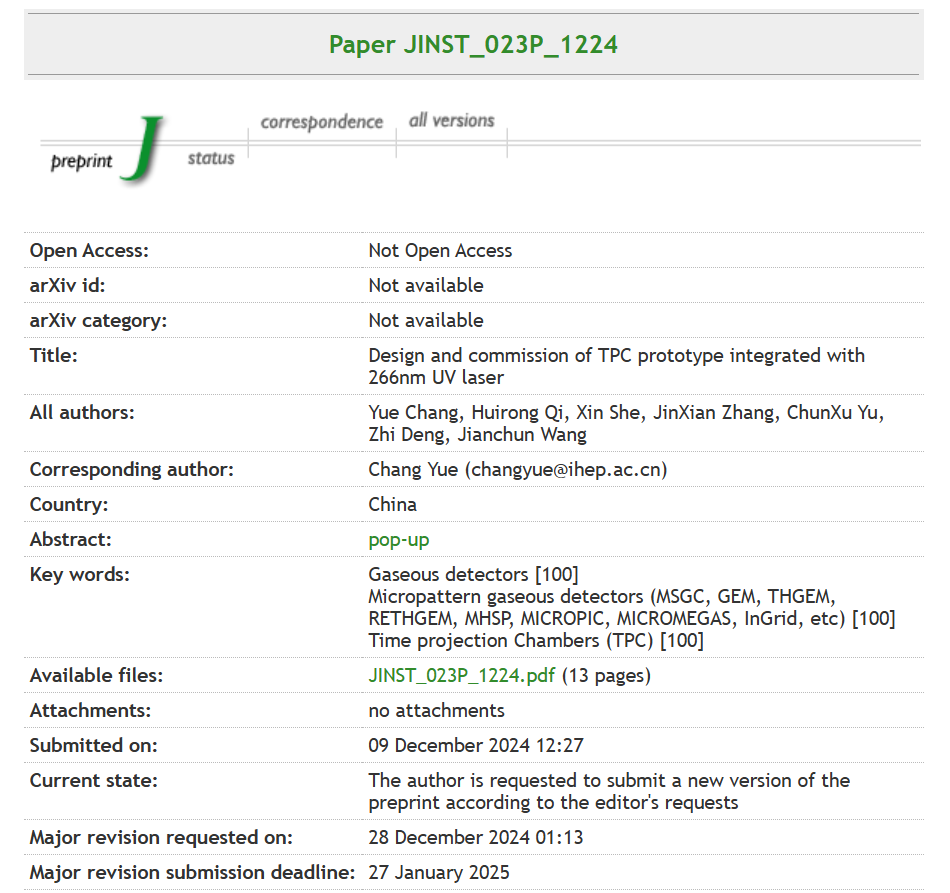 Comments of JINST
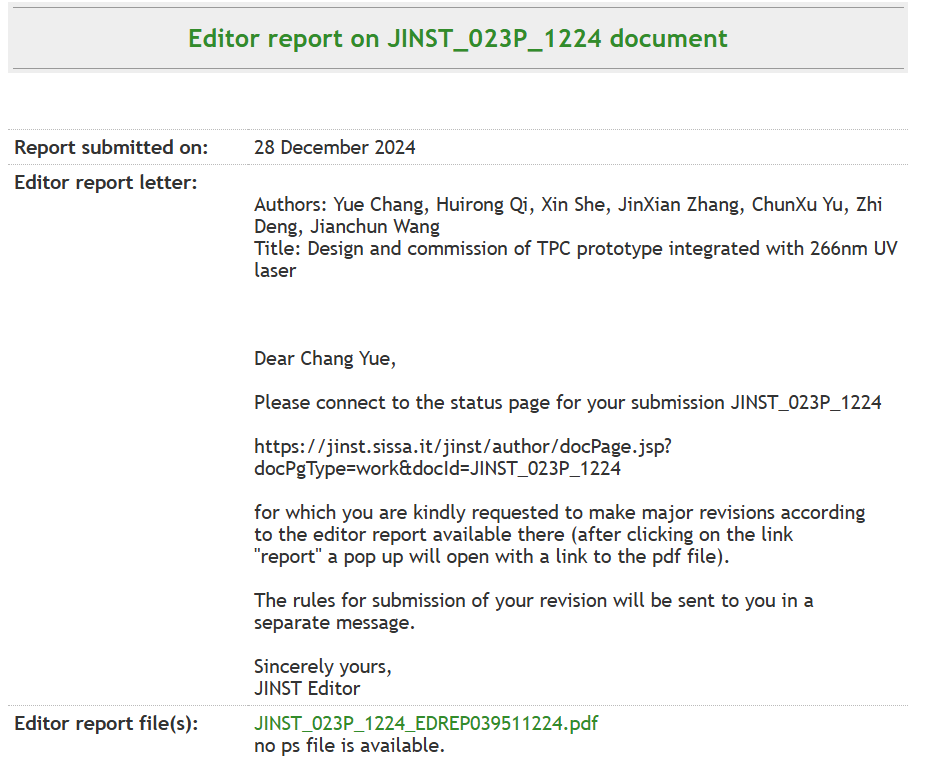 2
Thesis
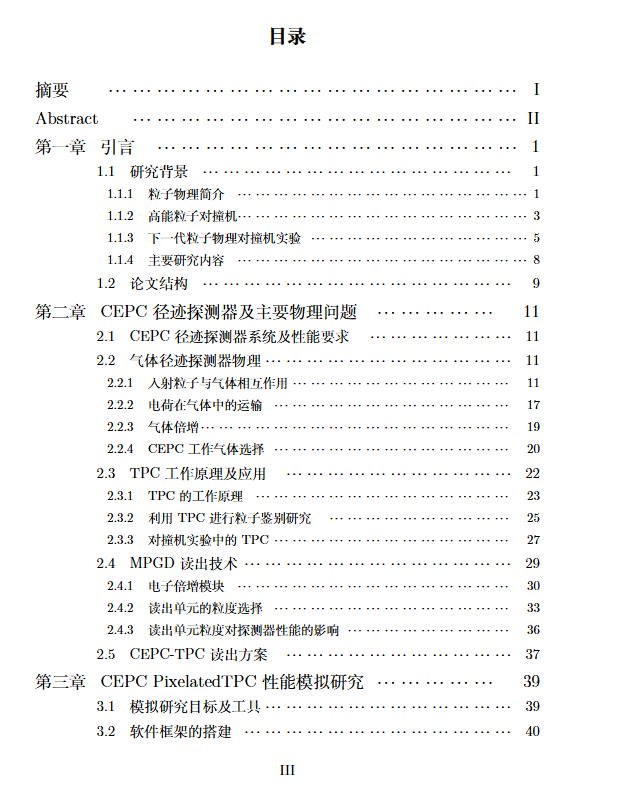 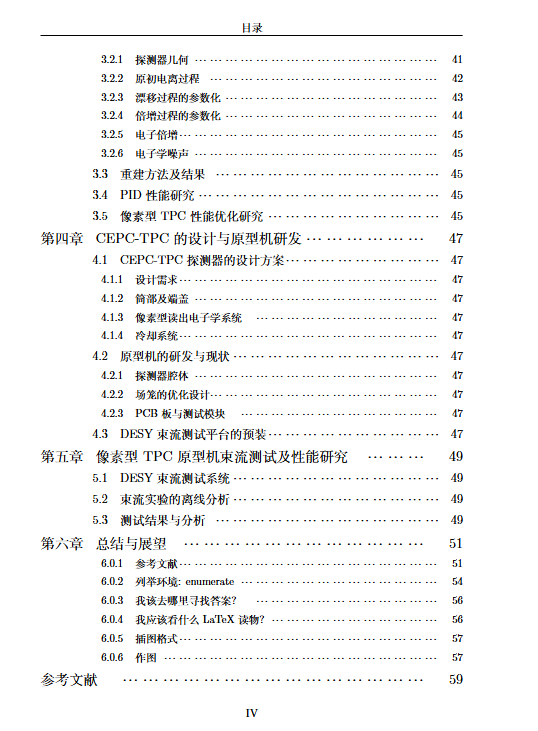 3